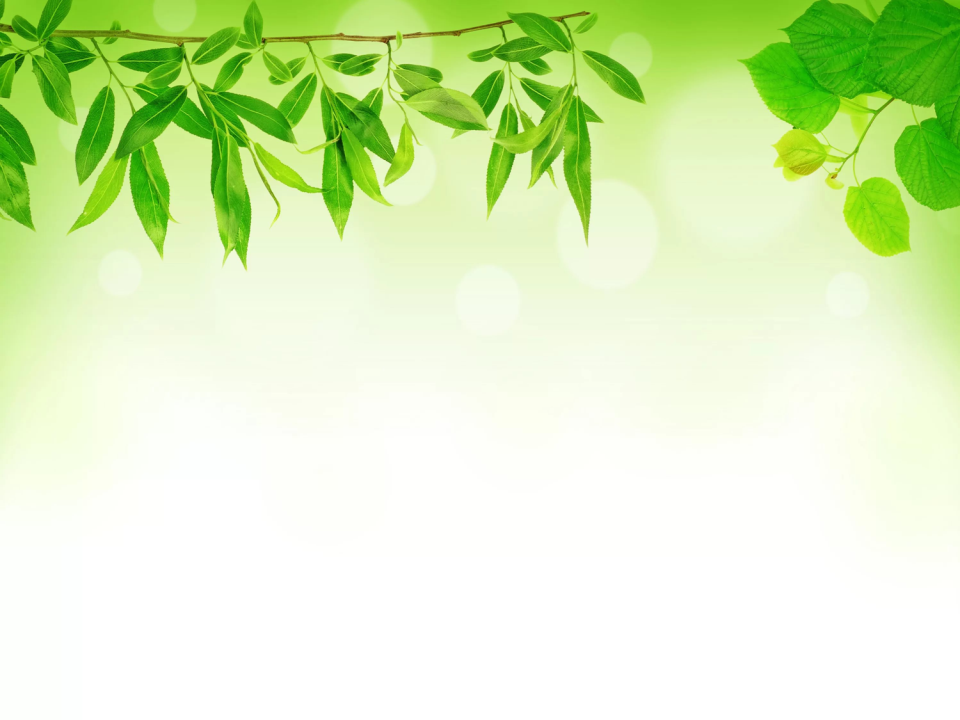 муниципальное общеобразовательное учреждение средняя общеобразовательная школа №6Наш любимый школьный двор
Руководитель проекта 
Шуникова Виктория Андреевна, 
МОУ СОШ №6 
г. Углич
2018г
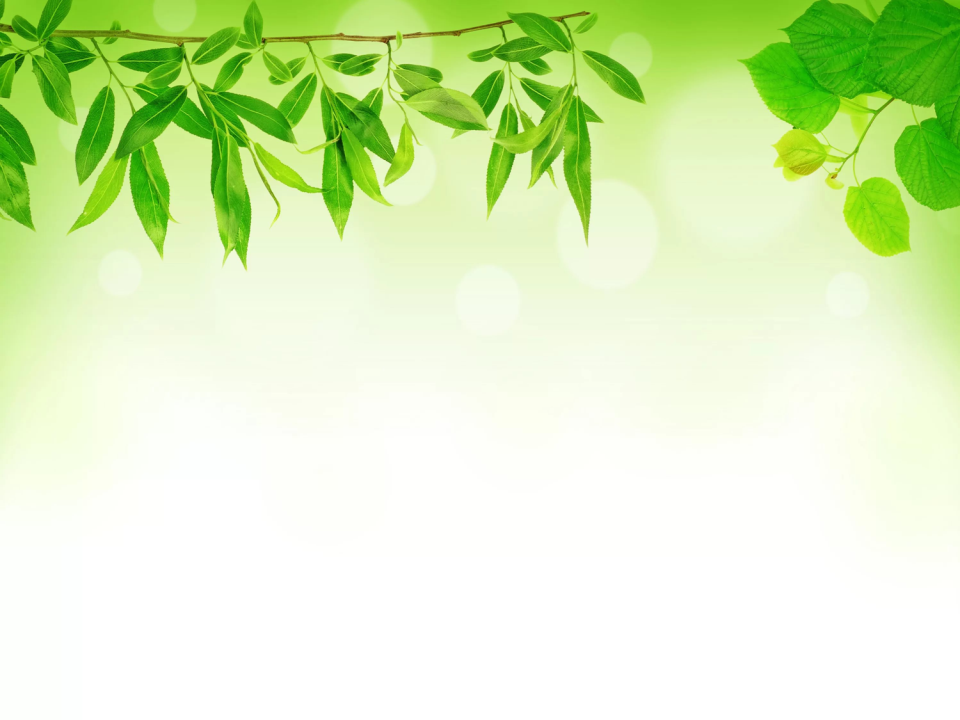 Цель 			  Задачи
Создание эстетически и экологически привлекательного пространства около школы; воспитание трудолюбия, любви к своей школе, бережного отношения к природе; развитие творческих способностей.
Привлечь внимание учащихся, педагогов, родителей к решению актуальных проблем школы - умение реализовать конкретные шаги по улучшению и благоустройству территории образовательного учреждения;
Обучение учащихся практическим способам и методам благоустройства территории; 
Формировать у участников образовательного процесса активной жизненной позиции.
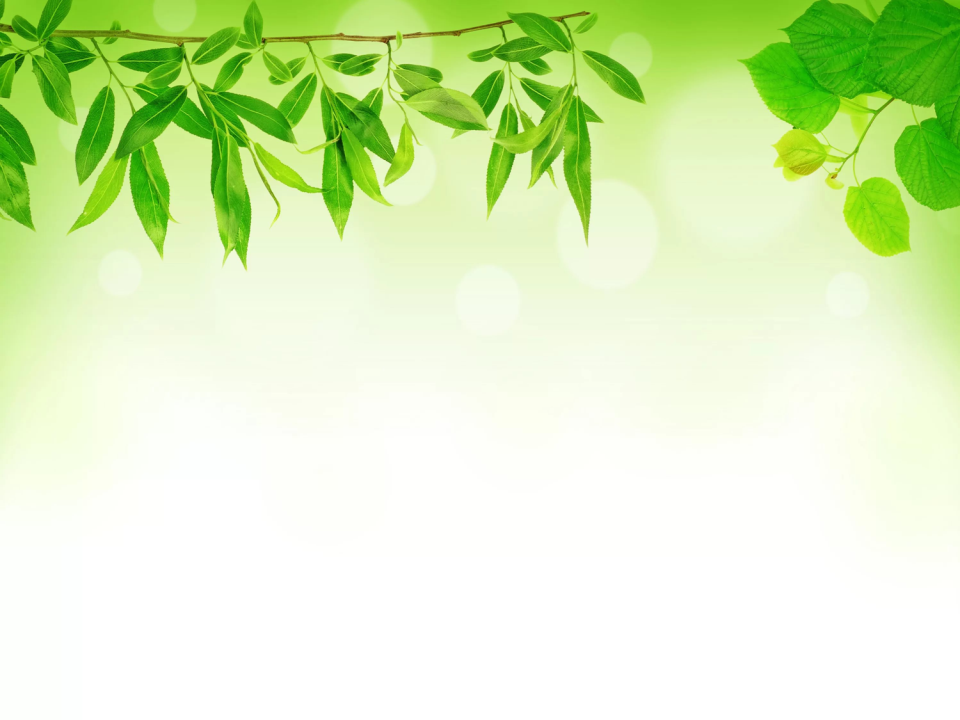 План территории МОУ СОШ №6
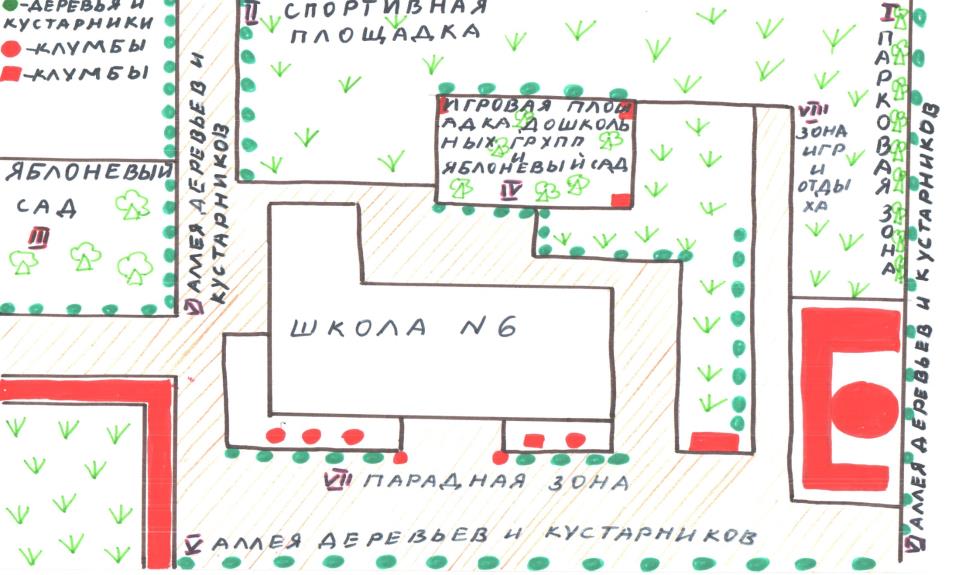 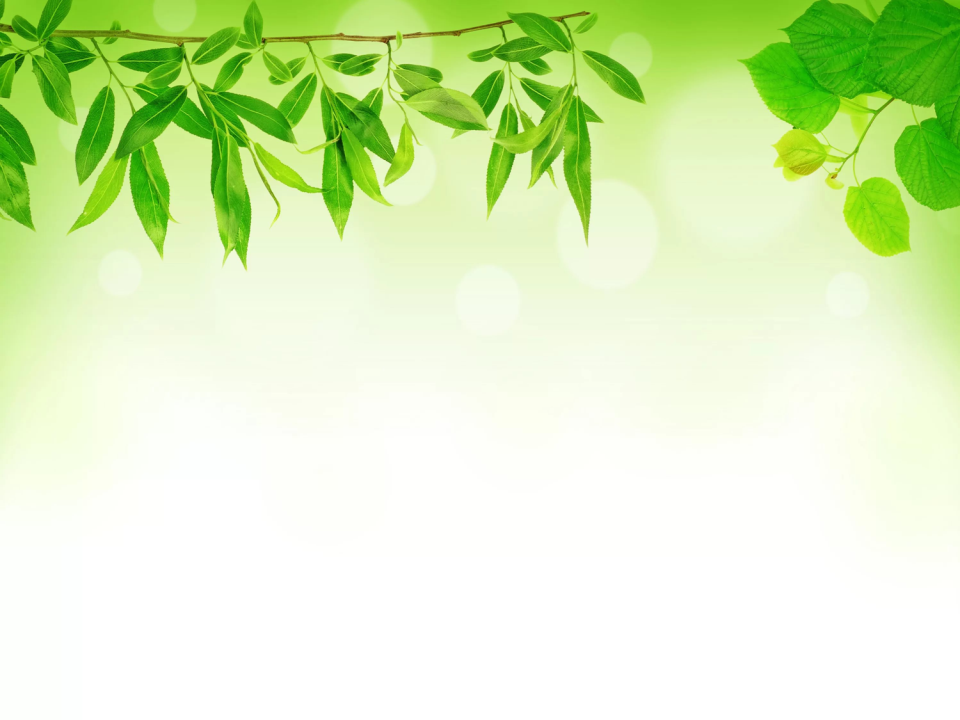 Традиции школы
Работы по поддержанию санитарного состояния территории
Посадка аллеи деревьев и кустарников выпускниками в память об окончании школы
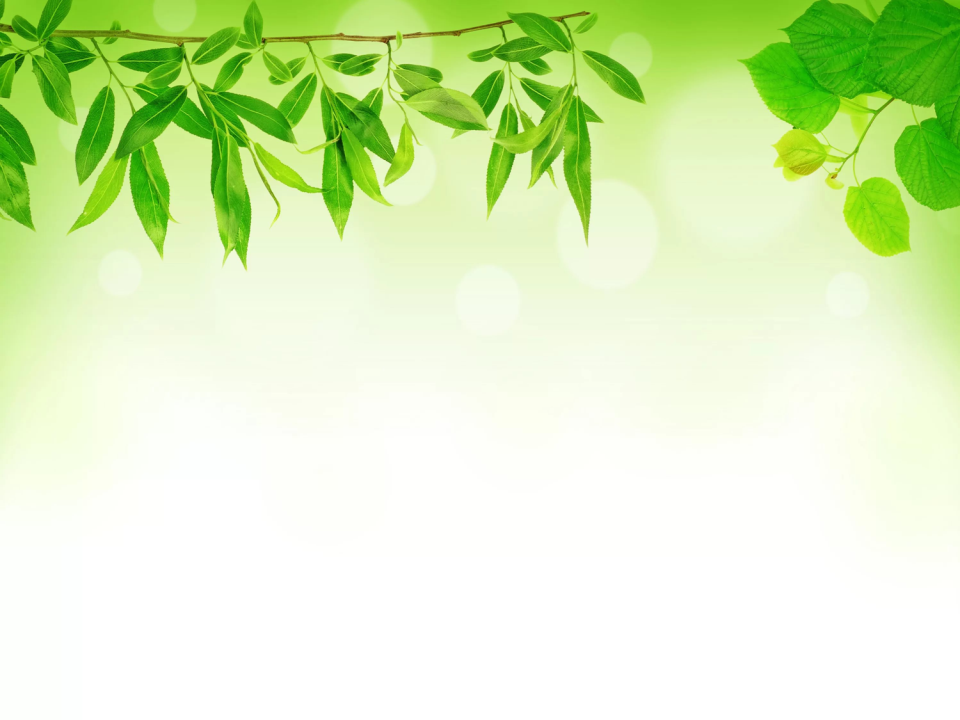 Традиции школы
Защита пришкольной территории от 
палящих солнечных лучей
Защита пришкольной территории от пыли (посадки по периметру)
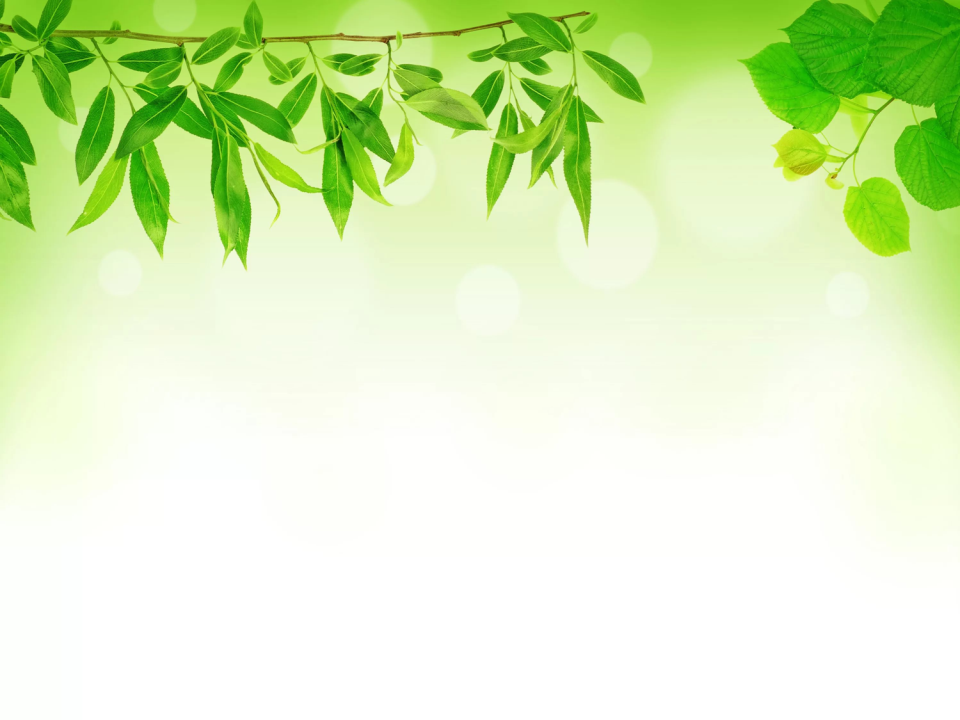 Старт проекта «Наш уютный школьный двор
посвящен благоустройству 
участка дошкольных групп
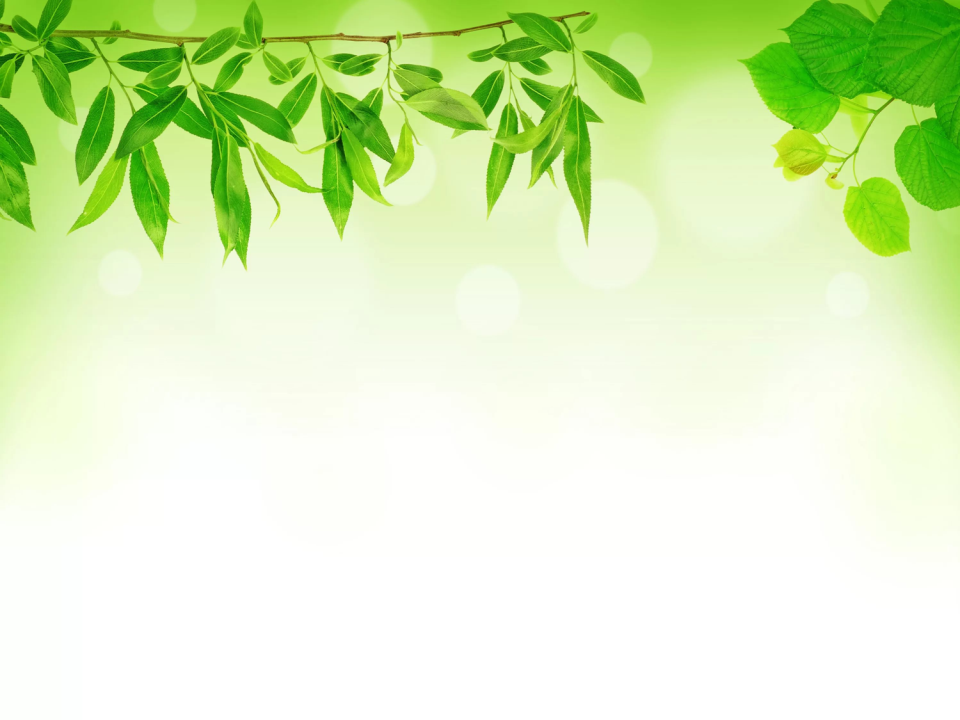 Процесс работы
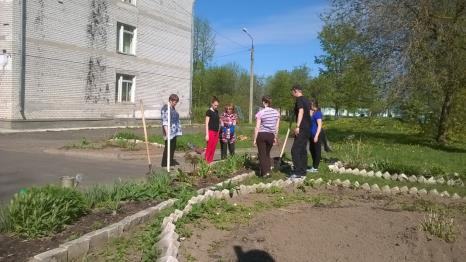 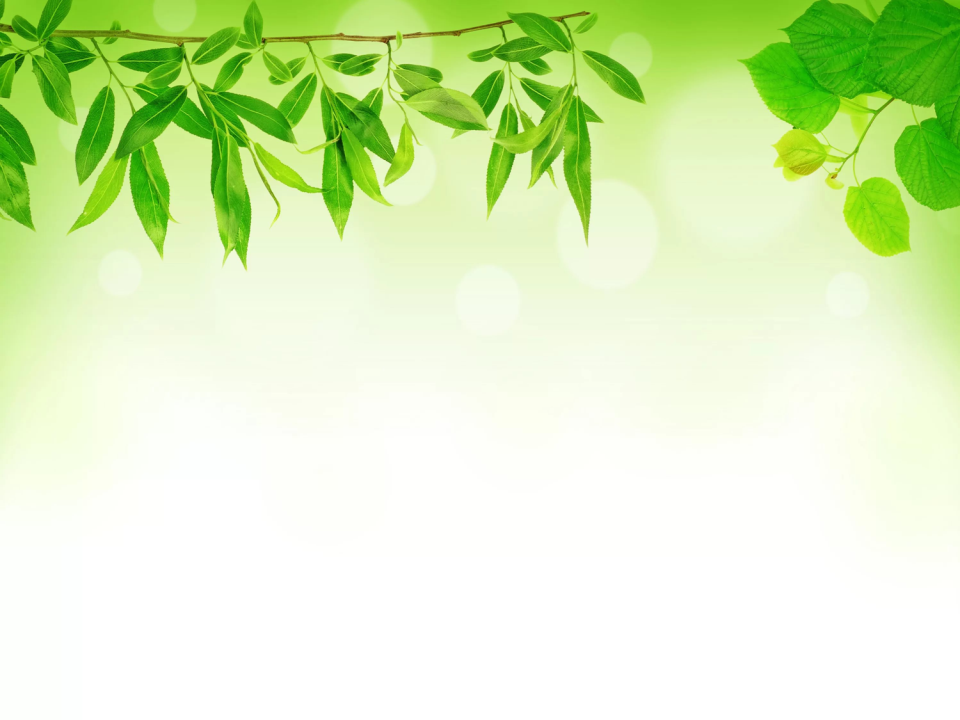 Территория образовательного учреждения
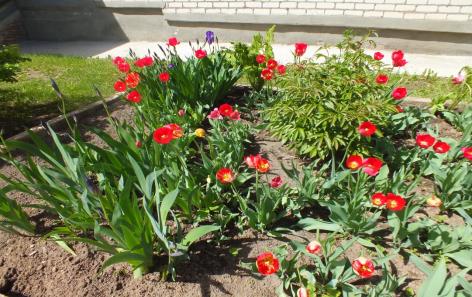 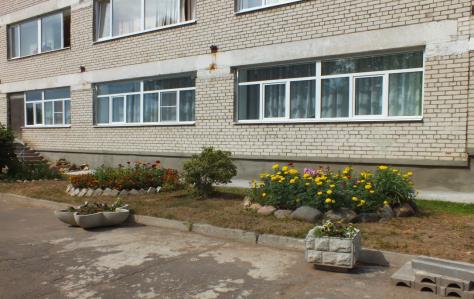 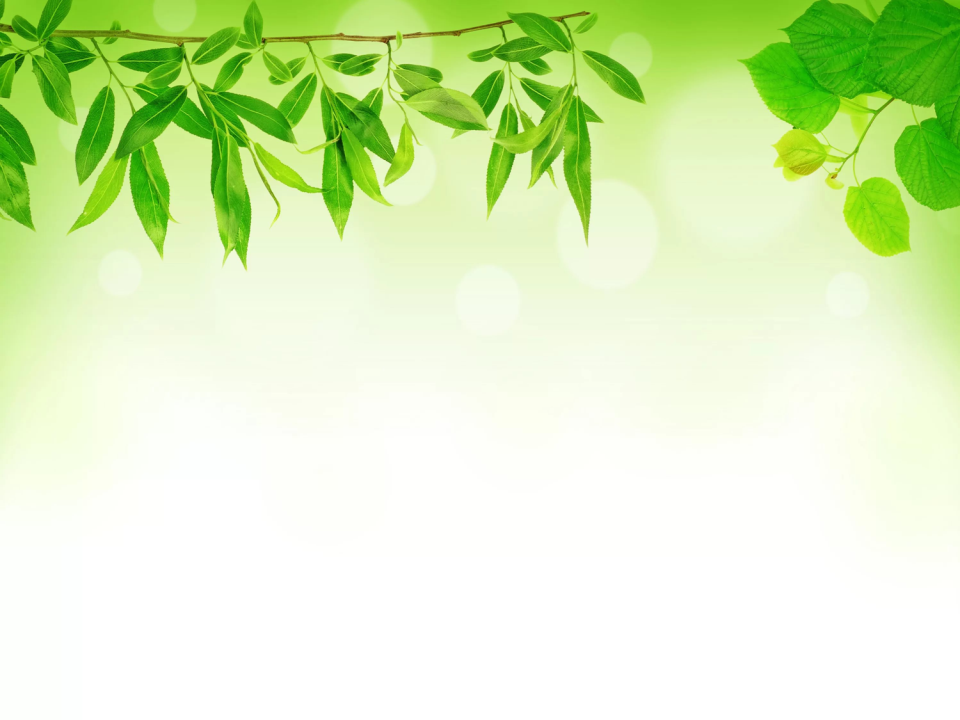 Территория образовательного учреждения
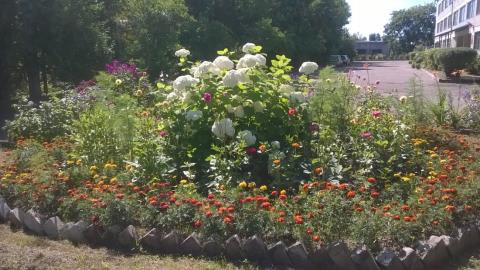 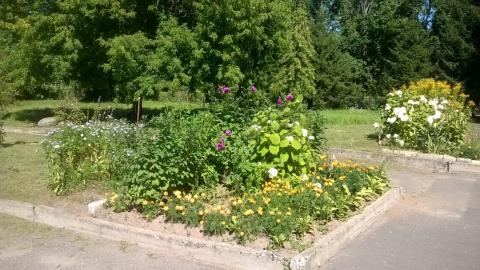 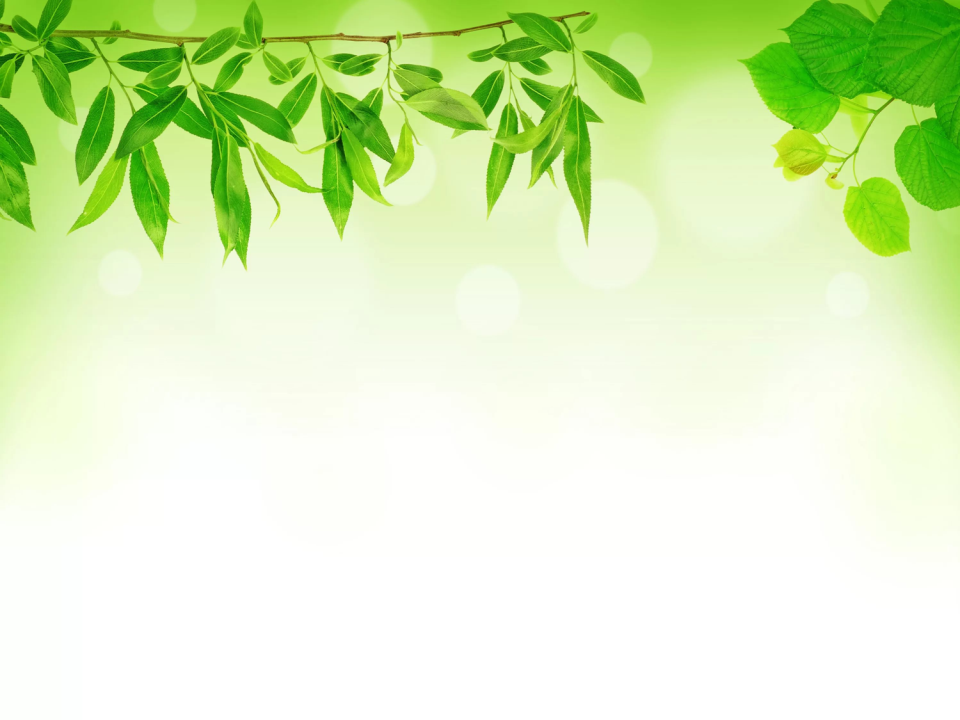 Процесс работы
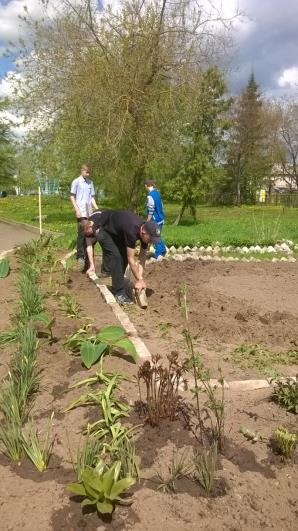 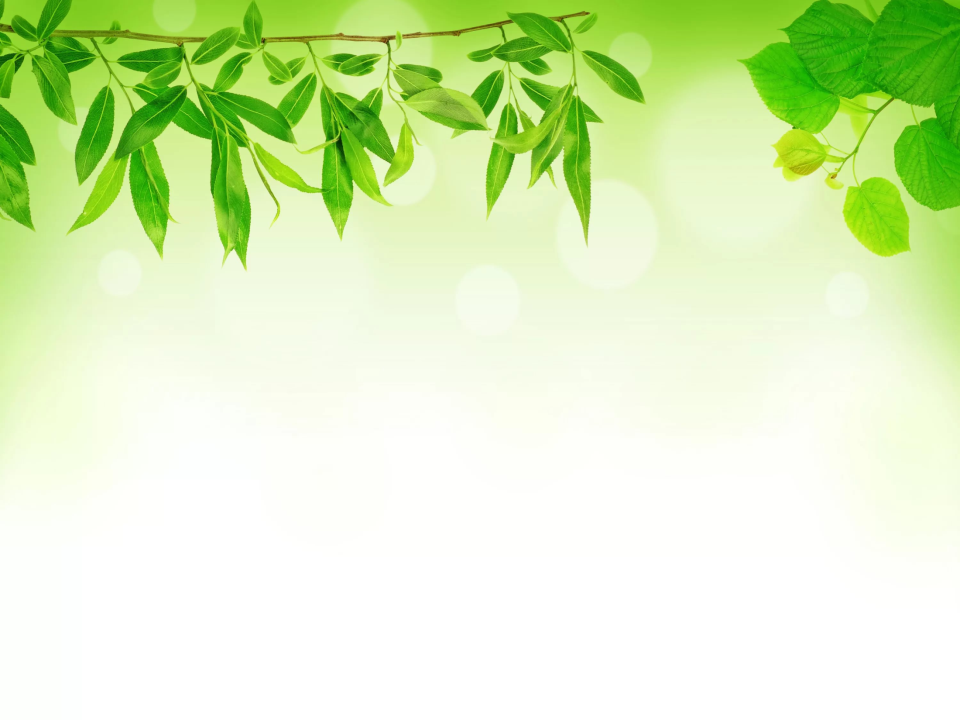 Зоны отдыха, занятия спортом, релаксации